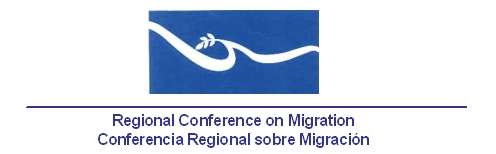 Meeting of the Liaison Officer Network to Combat Migrant Smuggling and Trafficking
Panama City, PanamaJune 19, 2012
REGIONAL NETWORK FOR CIVIL ORGANIZATIONS ON MIGRATION
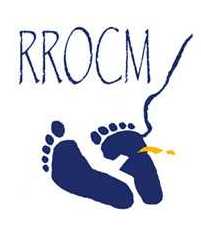 Contributions to RCM by RNCOM
RNCOM welcomes the REGIONAL COALITION AGAINST TRAFFICKING IN PERONS, given that this is a transnational crime that cannot be addressed only at a national level.

RNCOM is present through its member organizations in most National Coalitions Against Trafficking in Persons, through protection of victims, participation in awareness-raising campaigns to prevent the crime, and training of relevant officers.
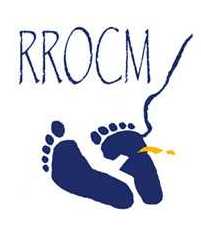 It should be highlighted that all Member States of RCM are implementing the Palermo Protocol in identifying victims of the crime of trafficking in persons.  RNCOM considers these actions to be a significant advance in combating the crime of trafficking in persons.

A new law is in place in Member States of RCM, in accordance with the Palermo Protocol, thus advancing in legislative procedures (Costa Rica ).

Social organizations that are members of RNCOM are actively involved in training officers, police officers, district attorneys, and judges that deal with victims of trafficking and traffickers on a daily basis.
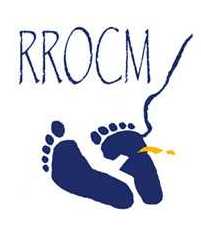 We perceive the importance of establishing appropriate shelters to protect victims and witnesses. 

One of the challenges we are facing in the region is establishing appropriate records of victims of trafficking for labour and sexual exploitation purposes.

Unaccompanied boys, girls, and adolescents in situations of migration or forced displacement are most vulnerable to becoming victims of trafficking networks.
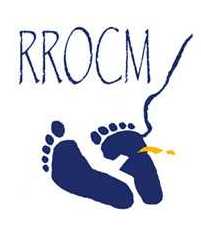 RNCOM would like to remind all Member States of RCM that the return of a victim of trafficking should be voluntary.

Boys, girls, and adolescents should be particularly protected against the crime of trafficking in persons, ensuring the Child’s Best Interest.  Therefore, we would like to share our concern regarding deportations or refoulement of unaccompanied boys, girls, and adolescents, since they should be prevented from being re-victimized by trafficking networks.
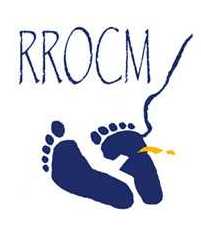 RNCOM sees the importance of establishing legislation against the crime of trafficking in persons as well as legislation against migrant smuggling, in accordance with the Protocol.

RNCOM considers preventing re-victimization to be essential.
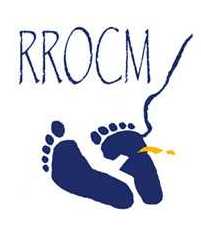